Життєві уміння 
21 століття
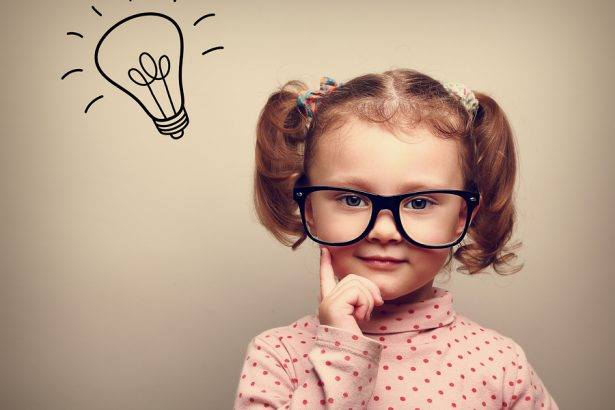 Критичне мислення
•   З’ясування причинно-наслідкових зв’язків, ґрунтовне доведення та розуміння ідей
•   Вибір           прийняття комплексних рішень 
•    Взаємозв’язки  між системами 
•    Визначення та постановка суттєвих запитань
•    Оформлення, аналіз і синтез інформації
•    Вміле, нестандартне мислення
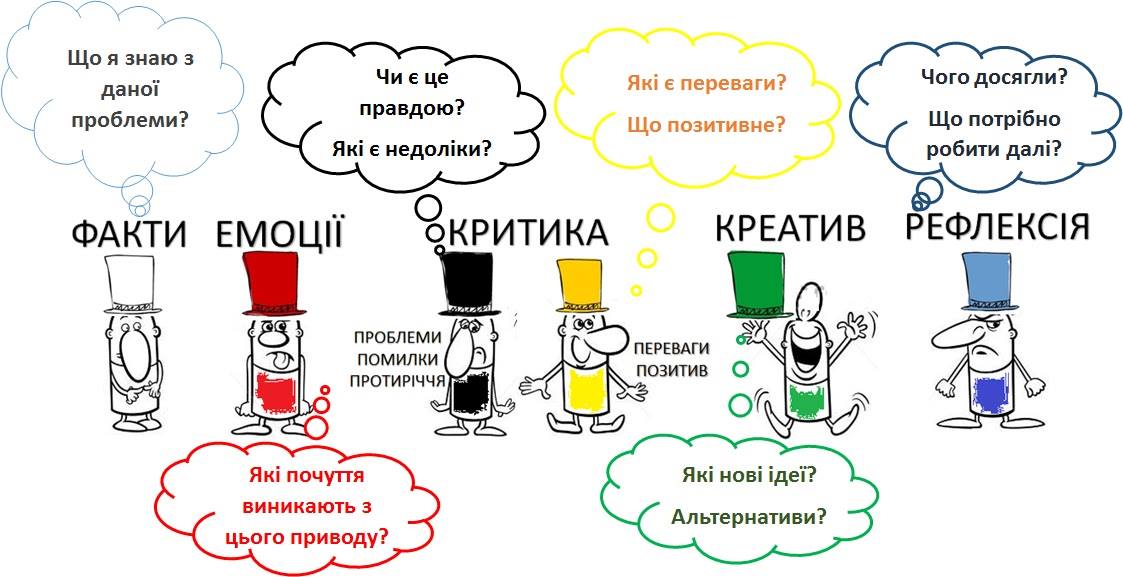 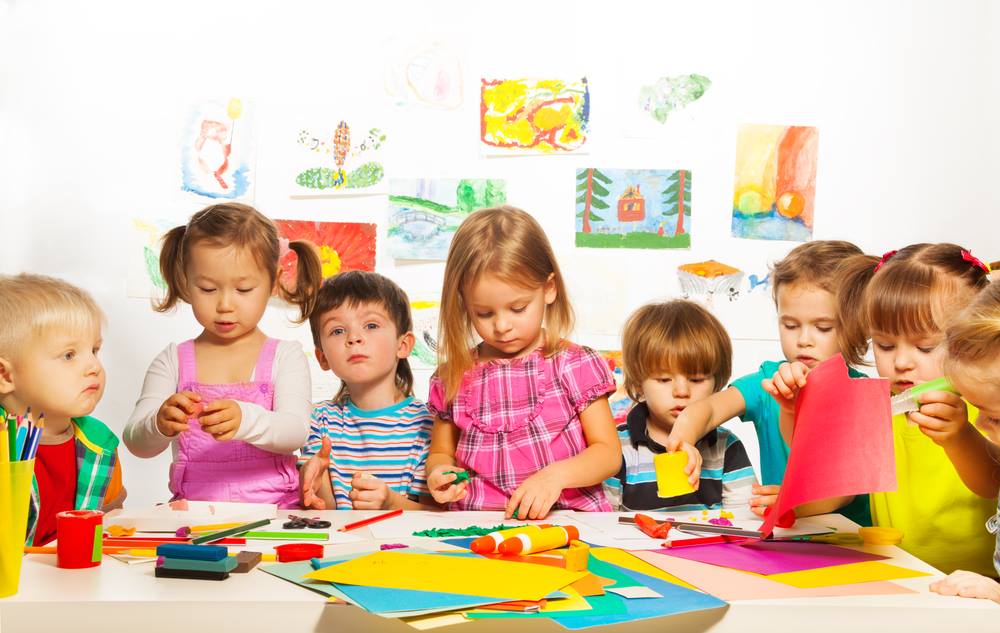 Креативністьь
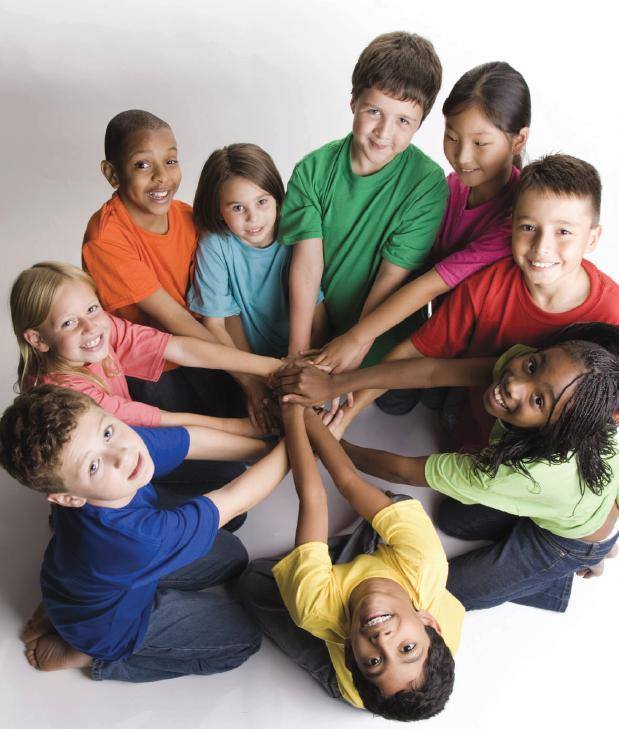 Колаборація
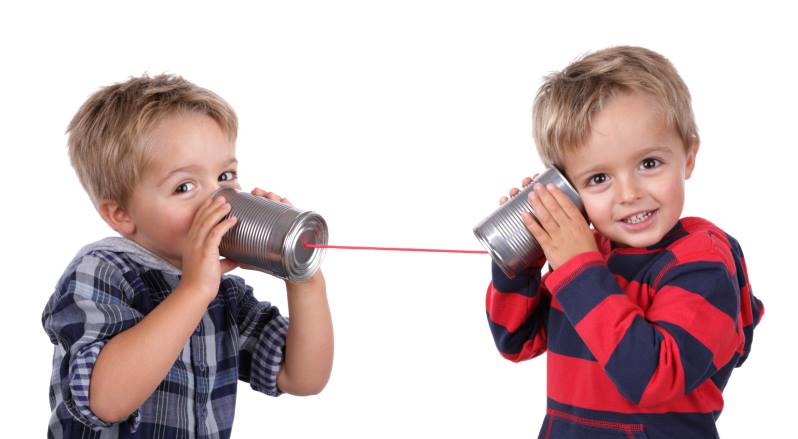 Комунікація
Розуміння, усвідомлення ролі ефективного спілкування
Створення та використання різних видів спілкування:
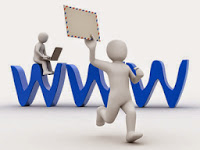 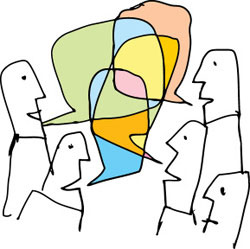 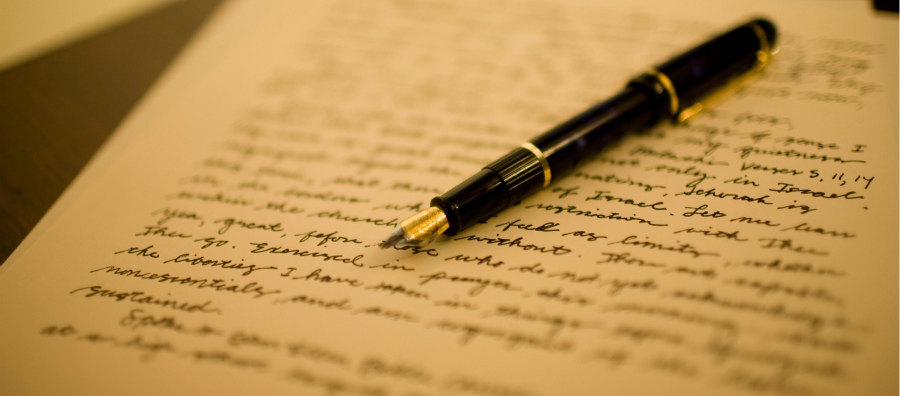 в різноманітних формах та в різних умовах
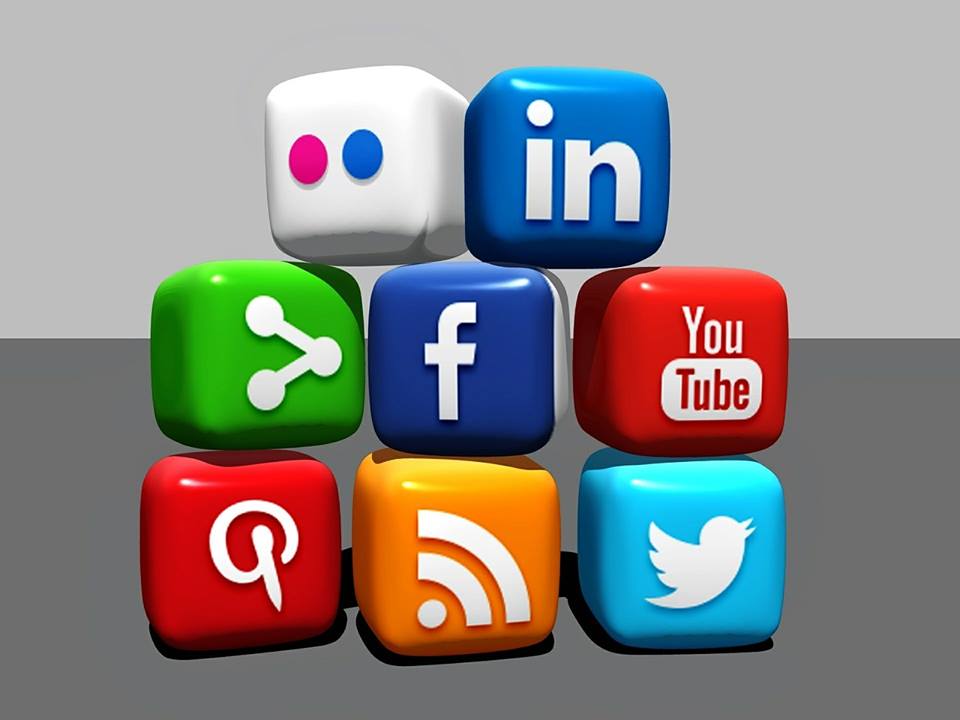 Комп’ютерна грамотність
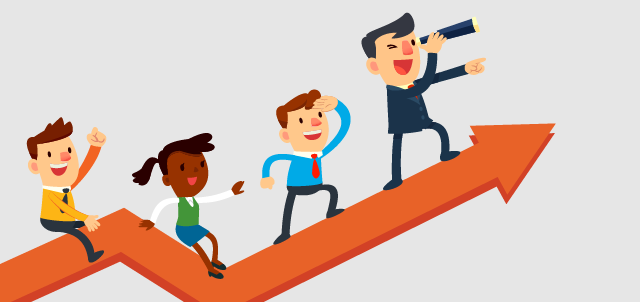 Кар’єрна та навчальна впевненість
гнучкість та пристосованість;
ініціатива та самоспрямованість;
соціальні навички та навички, пов’язані зі співіснуванням різних культур;
продуктивність та вміння з’ясовувати та враховувати кількісні показники;
лідерство та відповідальність.
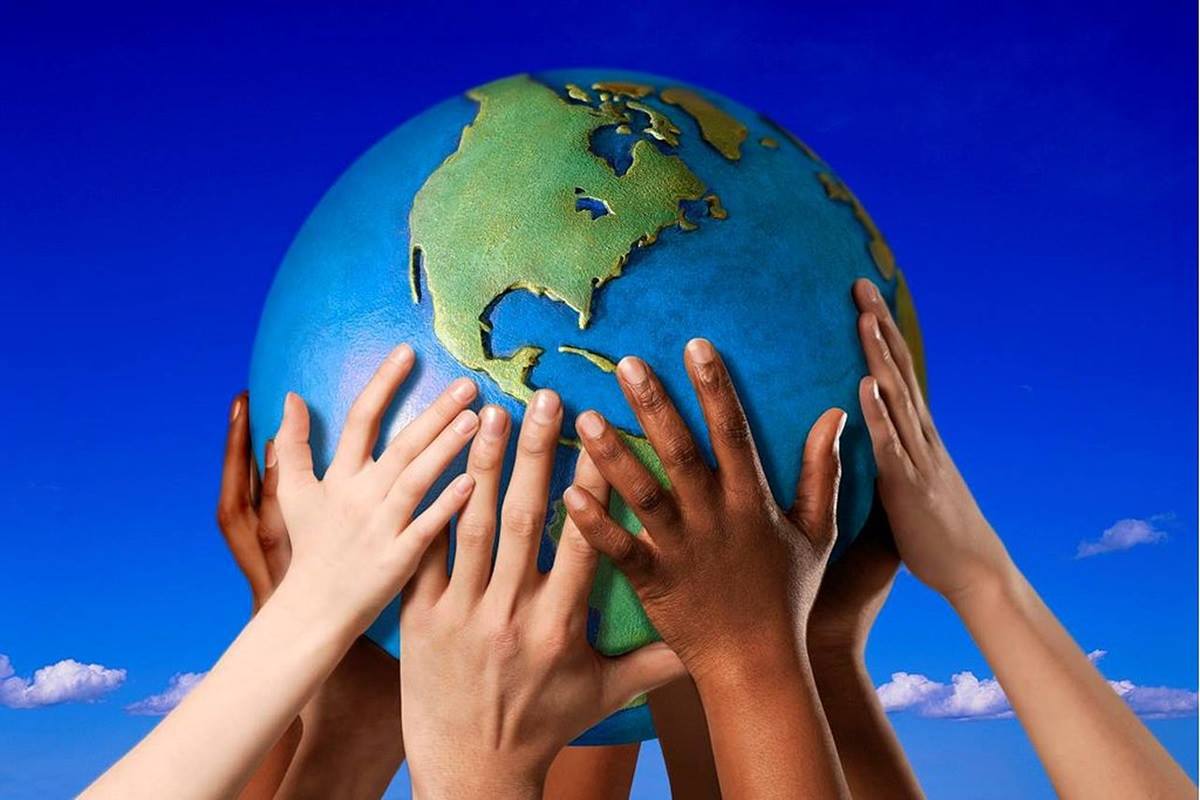 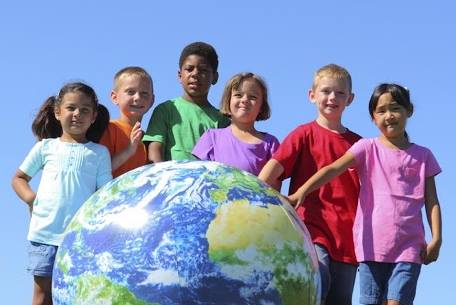 Міжкультурне усвідомлення
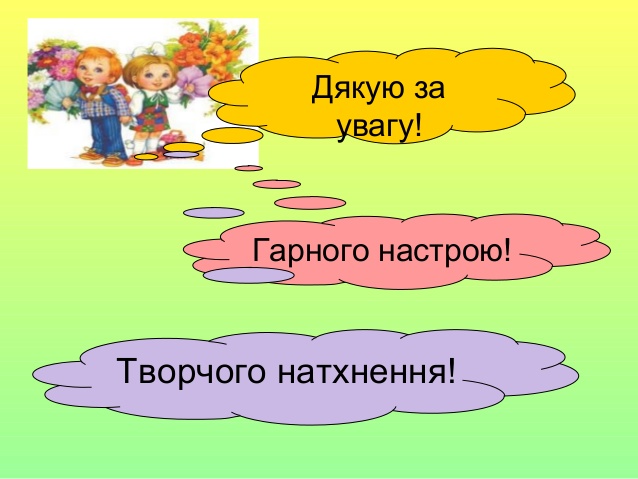